Action Network Webinar
January 19th, 2022
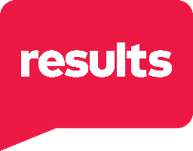 Welcome, New Managers!Please put your name, pronouns, where you're located at, and a fun fact in the chat!
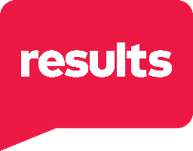 Review of Action Networks
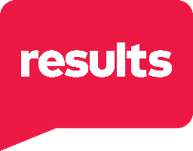 Why are they important?
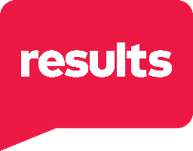 What Does an Action Network Manager Do?
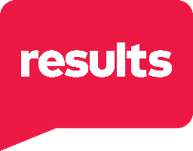 Action Network Webinars updates
January 19th at 12:30 pm and 8 pm 
March 16th at 12:30 pm and 8 pm
May 18th at 12:30 pm and 8 pm 
July 20th at 12:30 pm and 8 pm 
Sept 21st at 12:30 pm and 8 pm
Nov 16th at 12:30 pm and 8 pm
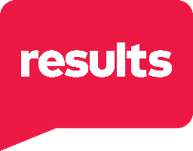 Action Alerts.. How do you receive them?
VoterVoice action alerts specifically for YOU!
Communication for all of you to chat
Google listserv named Action Network Community — you just email... 
actionnetworkcommunity@googlegroups.com
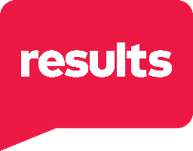 How do you invite people to join YOUR Network?
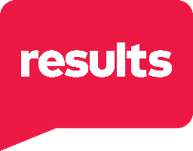 Something to Keep in Mind…
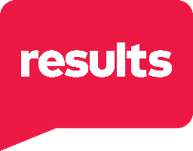 What are your goals for this year?
If you don’t have any currently, what do you want them to be?
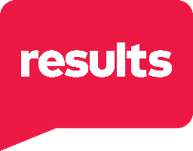 See you all on March 16!